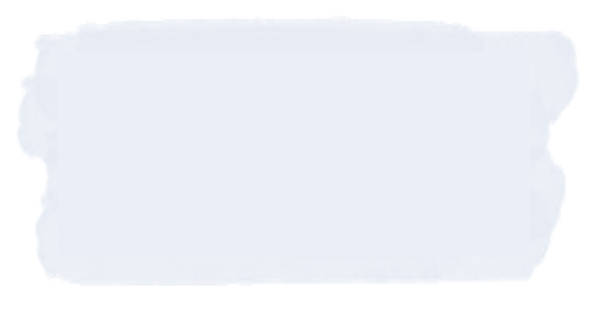 NETIQUETTE FÜR UNSERE ONLINE-VERANSTALTUNG
DOs & DON‘Ts
Nutzungsinfos
Hier finden Sie Vorlagen zur individuellen Erstellung eine Netiquette für Ihre Onlineveranstaltung

Dazu haben wir verschiedene Bausteine in Kategorien unterteilt vorformattiert
Jeder Baustein ist bearbeitbar (Größe, Text, Bild)
Sie können die Bausteine in der Du-Version oder in der Sie-Version verwenden 
Über die Blanko-Bausteine können Sie auch eigene Elemente formulieren
Wie empfehlen die Erarbeitung und Diskussion der Netiquette mit Ihren Teilnehmenden, um die Akzeptanz und die Einhaltung zu fördern
Für einige Punkte ist es sinnvoll, diese zu erläutern oder mit Beispielen zu versehen, z.B.:
Minimiere Ablenkungen: indem Du Nebentätigkeiten wie Kochen, WhatsApp, Störungen durch andere u.ä. vermeidest
Respektiere die Zeit – bezogen auf den Sitzungsbeginn u/o auf Arbeitszeiten in Breakout-Sessions o.ä.
Alle für Sie passenden Bausteine fassen Sie dann auf einer Folien zusammen (siehe folgende Beispielfolie)
Schauen Sie sich gerne den Screencast zur Verwendung der Bausteine hier auf Youtube an.
Diese Handreichung ist eine freie Bildungsressource (OER) und steht unter einer CC-By-Lizenz, d.h. Sie können diese Vorlage frei nutzen, weitergeben, zum Download bereitstellten oder auch für Ihre Zwecke verändern. Wenn Sie den Foliensatz verändern und weitergeben, müssen Sie auf diese Originalquelle verlinken, Ihre individuellen Nettiquette-Folien für Ihre Kurse benötigen diesen Hinweise jedoch nicht.
Kirchhoff, E., Dick, J. & Pöpel, N. (2021).  Dos & DON‘Ts. Netiquette für unsere Onlineveranstaltung.(Folienvorlagen). eLearning Competence Center, Hochschule Osnabrück. Downloadlink: https://www.hs-osnabrueck.de/fileadmin/HSOS/Homepages/eLCC/Netiquette_aushandeln.pptx
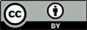 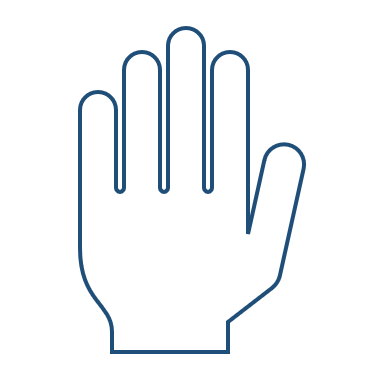 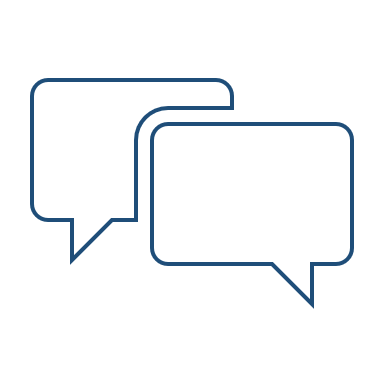 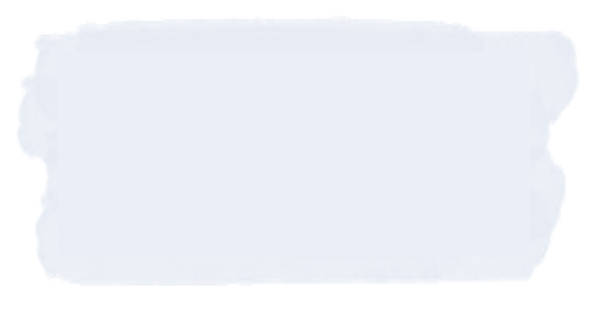 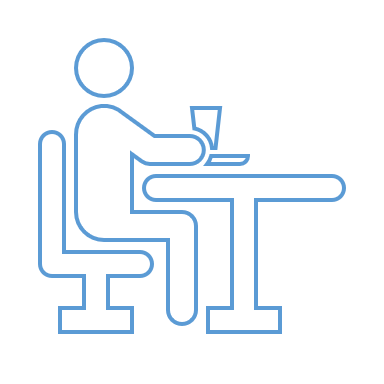 Minimieren Sie Ablenkungen
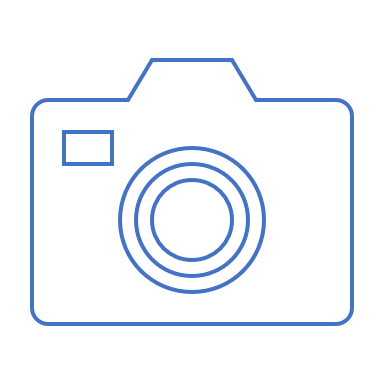 NETIQUETTE FÜR UNSERE ONLINE-VERANSTALTUNG
Heben Sie bei Fragen die Hand oder schreiben Sie in den Chat – wenn ich darauf länger nicht reagiere, dann sprechen Sie spontan ins Plenum
Schalten Sie Bitte das Mikro stumm,
Wenn möglich: 
schalten Sie Ihr Kamerabild bei Kleingruppenarbeiten und wenn Sie ins Plenum sprechen ein
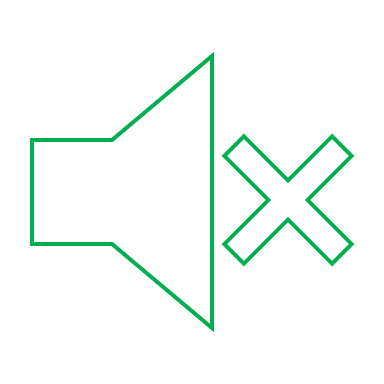 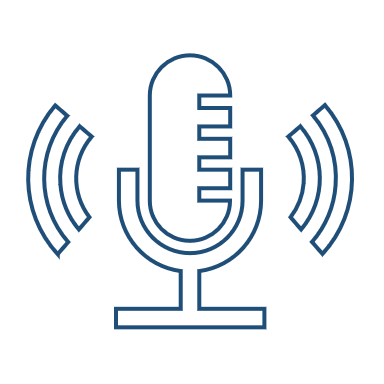 wenn Sie gerade nicht sprechen
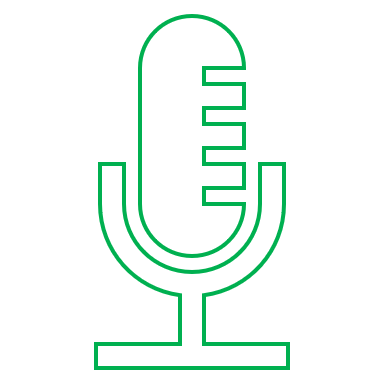 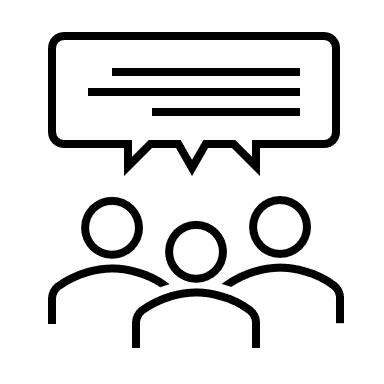 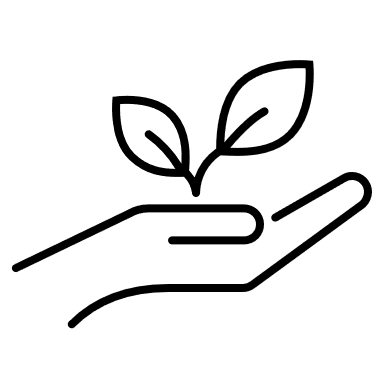 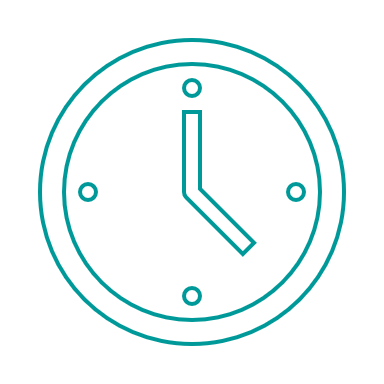 Achten Sie auf einen respektvollen Umgang mit allen Beteiligten
Wir fangen pünktlich an – seinen Sie es bitte auch!
Blanko-Bausteine
TIPPS zur Bearbeitung
Text hinzufügen: 
entweder über Rechtklick auf die Form und Text bearbeiten oder: über Formen in der Menüleiste und dann Textfeld auswählen und an die gewünschte Position in der Form schieben
Bild hinzufügen: 
Menüleiste unter Einfügen – dort Piktogramm aussuchen – Bild auswählen und Einfügen – das kleine Bild dann an die gewünschte Stelle in der Form schieben
Gruppieren: Anschließend Markieren Sie Form, Textfeld und Iconfeld, Rechtklick => Gruppieren, dadurch können Sie alle Elemente gleichzeitig auf Folien verschieben und trotzdem weiter bearbeiten
4
DU-Version
Haltung
Die Höflichkeitsregeln in Präsenz gelten auch virtuell
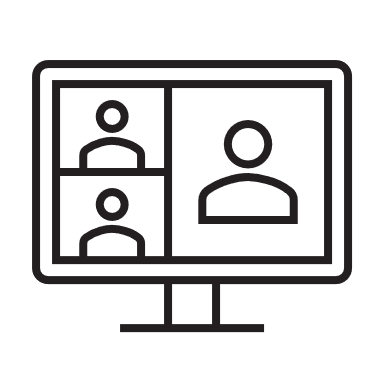 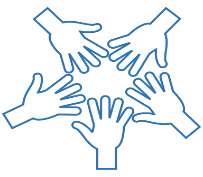 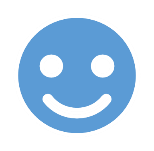 Schenke 
mir & uns 
deine volle
Aufmerksamkeit
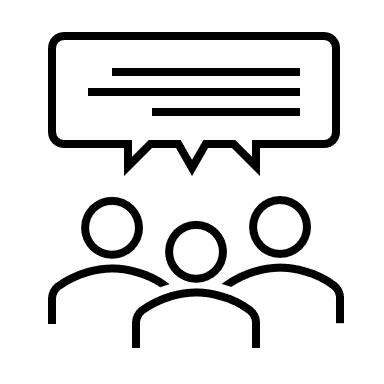 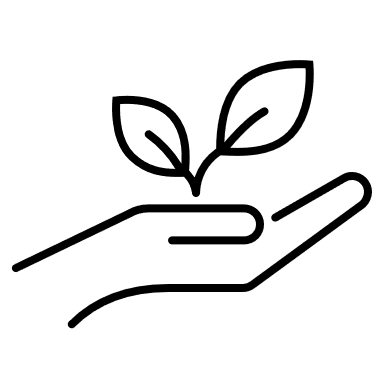 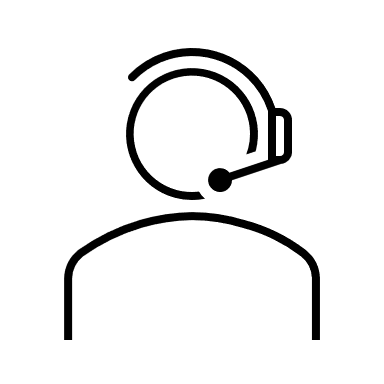 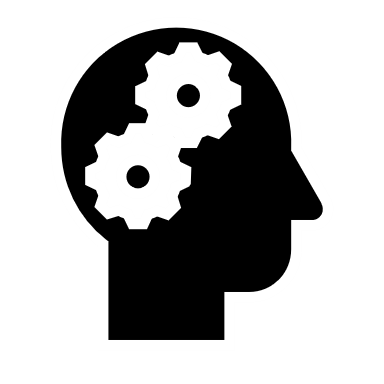 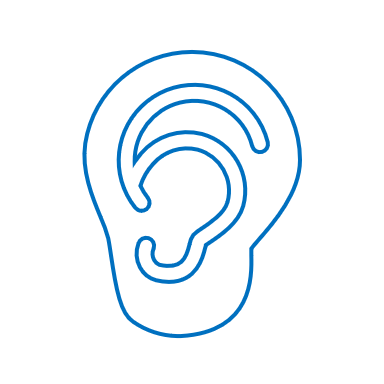 Achte auf einen respektvollen Umgang mit allen Beteiligten
Sei freundlich 
zu dir & anderen
Verhalten
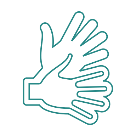 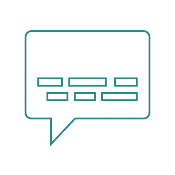 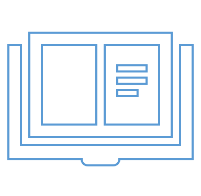 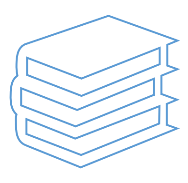 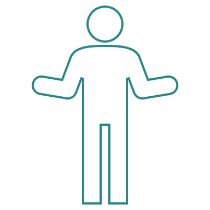 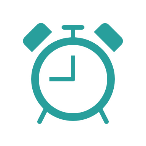 Sei präsent & nehme aktiv teil
Nimm vorbereitet teil.
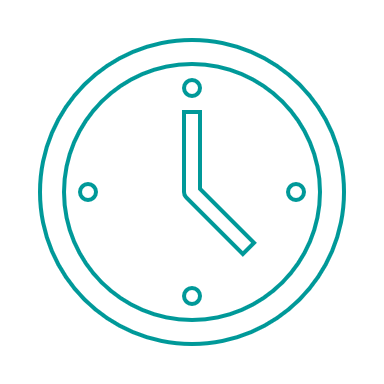 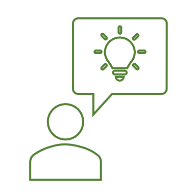 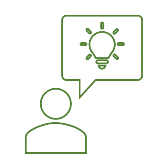 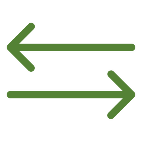 Nimm & gib
konstruktives 
Feedback
Respektiere die Zeiten
Beteiligung
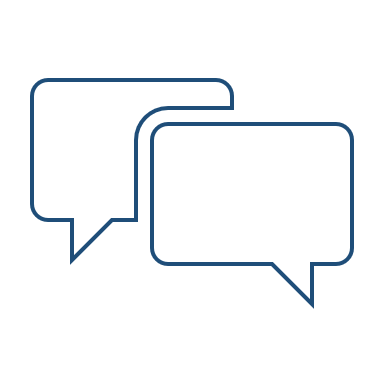 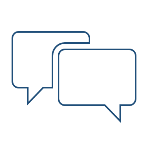 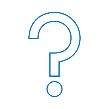 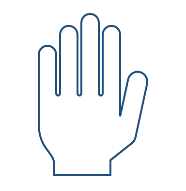 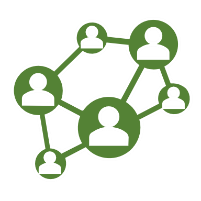 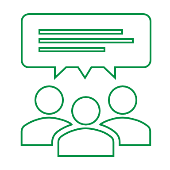 Wählt mind. 1 Person, 
die eure Ergebnisse der Breakout-Session vorstellt
Lass Dein Gegenüber aussprechen, falle ihm/ihr nicht ins Wort
Hebe die Hand bei Wortmeldungen
Melde dich 
jederzeit bei Fragen
Schreib Deine 
Fragen in den Chat
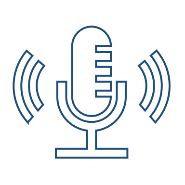 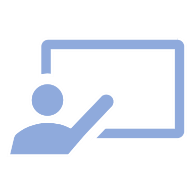 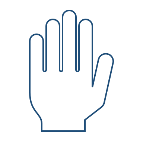 8
Technik
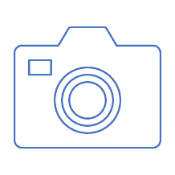 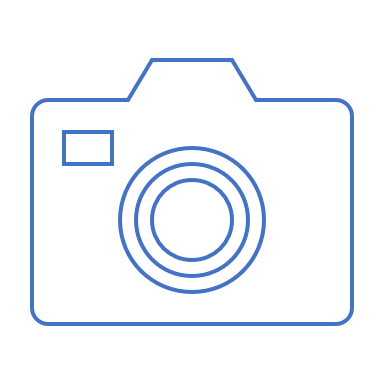 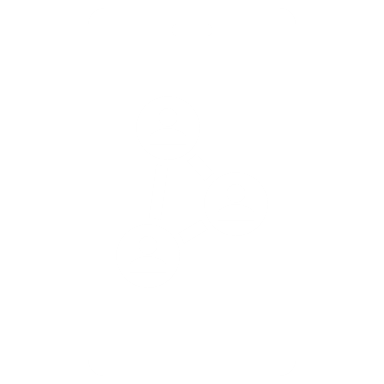 Mache keine 
Screenshots oder Fotos von Beteiligten
Sei für andere sichtbar.
(Freiwillig!)
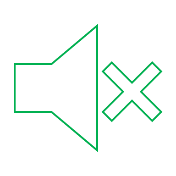 Schalte das
Mikro stumm,
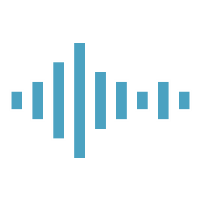 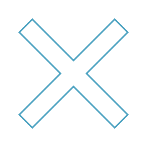 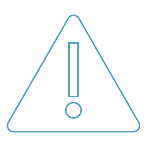 wenn du gerade nicht sprichst
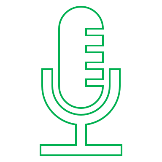 Zeichne die 
Veranstaltung nicht auf
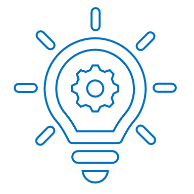 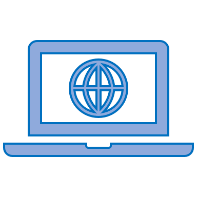 Mach dich 
rechtzeitig mit der Technik vertraut
[Speaker Notes: „Sei für andere sichtbar.“

 Kein Kamerazwang: https://www.hs-osnabrueck.de/elearning-competence-center/edidaktik/lehren-mit-zoom/#c9533626
 Entscheidungshilfe des Hochschulforums Digitalisierung: https://hochschulforumdigitalisierung.de/de/blog/kamera-an-aus-webcam-online-lehre]
Sonstiges
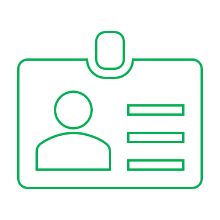 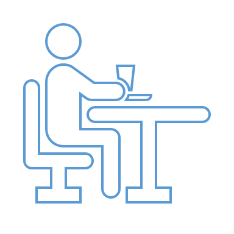 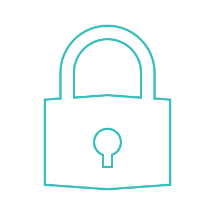 Minimiere Ablenkungen
Das Geteilte 
bleibt unter uns
Verwende deinen vollständigen Namen
bei Zoom
10
SIE-Version
Haltung
Die Höflichkeitsregeln in Präsenz gelten auch virtuell
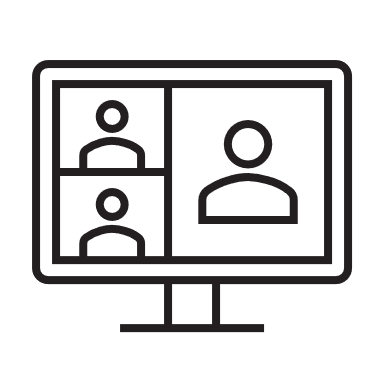 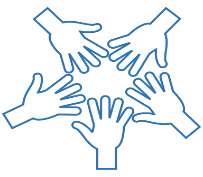 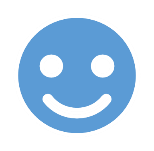 Schenken Sie
mir & uns 
Ihre volle
Aufmerksamkeit
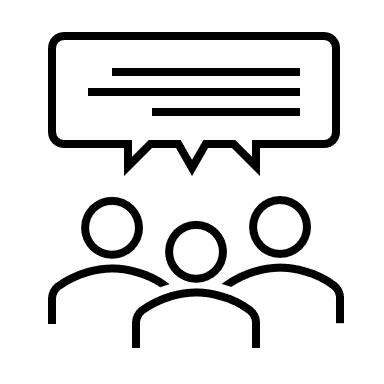 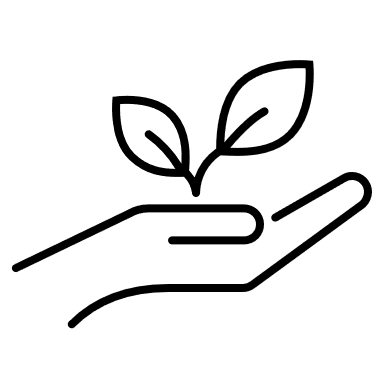 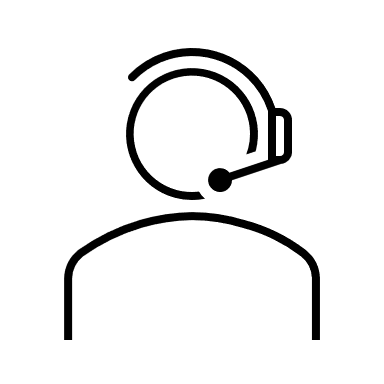 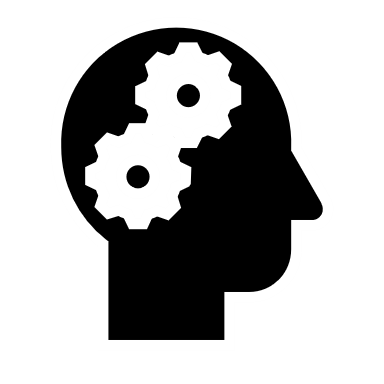 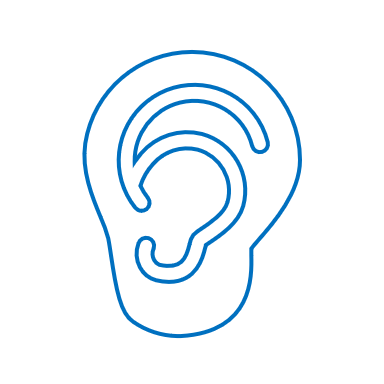 Achten Sie auf einen respektvollen Umgang mit allen Beteiligten
Seien Sie freundlich 
zu sich & anderen
Verhalten
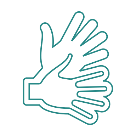 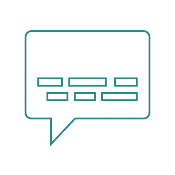 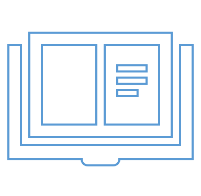 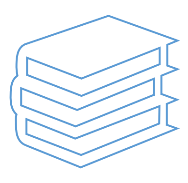 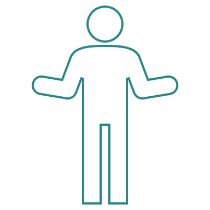 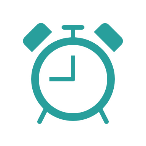 Seien Sie präsent & nehmen Sie aktiv teil
Nehmen Sie vorbereitet teil
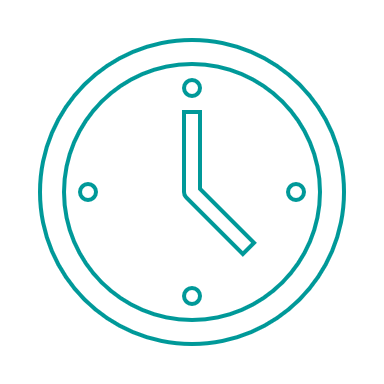 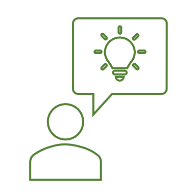 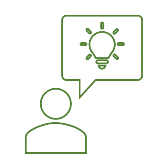 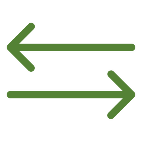 Nehmen & geben Sie
konstruktives 
Feedback
Respektieren Sie die Zeiten
Beteiligung
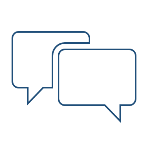 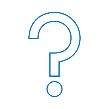 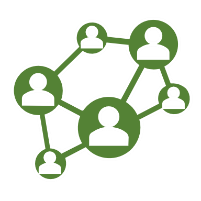 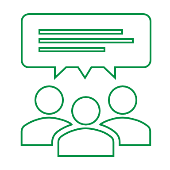 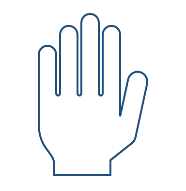 Wählen Sie mind. 1 Person, 
die Ihre Ergebnisse der Breakout-Session vorstellt
Lassen Sie das Gegenüber aussprechen, fallen Sie 
ihm/ihr nicht ins Wort
Heben Sie die Hand 
bei Wortmeldungen.
Melden Sie sich
jederzeit bei Fragen.
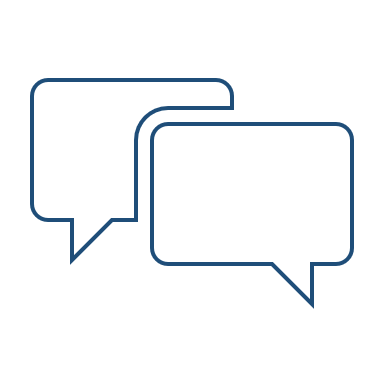 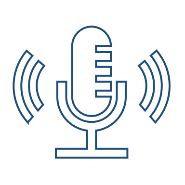 Schreiben Sie Ihre 
Fragen in den Chat
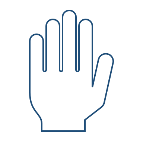 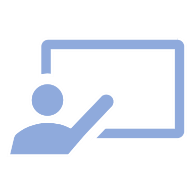 14
Technik
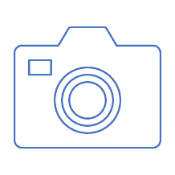 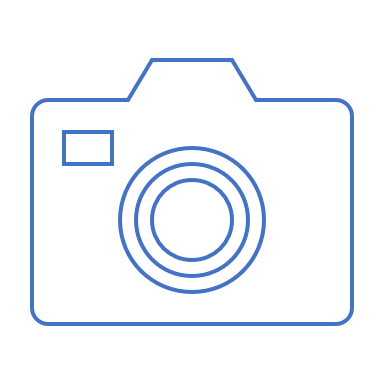 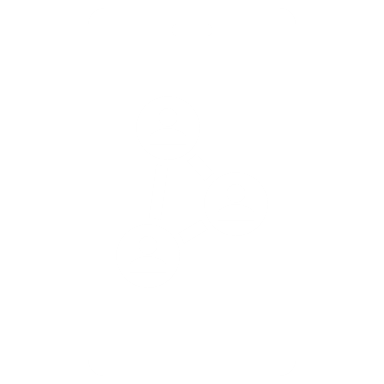 Machen Sie keine 
Screenshots oder Fotos von Beteiligten
Seien Sie für andere sichtbar (Freiwillig!)
Schalten Sie das
Mikro stumm,
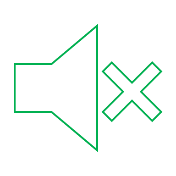 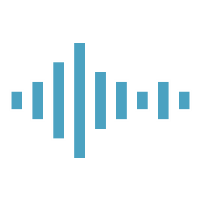 wenn Sie gerade nicht sprechen
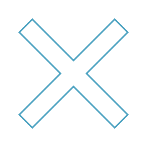 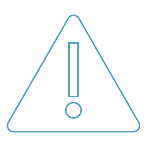 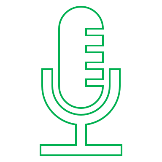 Zeichnen Sie die 
Veranstaltung nicht auf
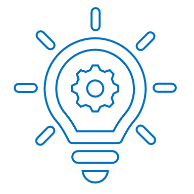 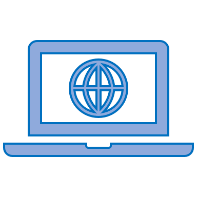 Machen Sie sich 
rechtzeitig mit der Technik vertraut
[Speaker Notes: „Sei für andere sichtbar.“

 Kein Kamerazwang: https://www.hs-osnabrueck.de/elearning-competence-center/edidaktik/lehren-mit-zoom/#c9533626
 Entscheidungshilfe des Hochschulforums Digitalisierung: https://hochschulforumdigitalisierung.de/de/blog/kamera-an-aus-webcam-online-lehre]
Sonstiges
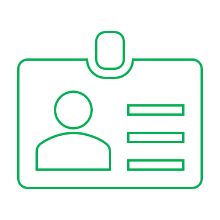 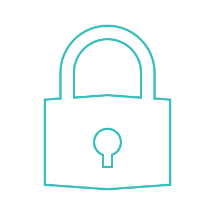 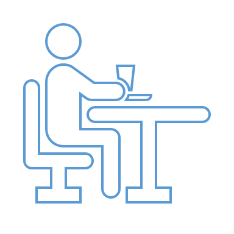 Minimieren Sie Ablenkungen
Das Geteilte 
bleibt unter uns
Verwenden Sie Ihren vollständigen Namen
bei Zoom
16